Составление уравнений окислительно- восстановительных реакций
Химия, 11 класс
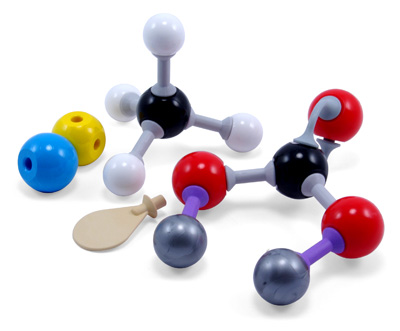 Учитель химии и биологии первой
квалификационной категории
Габдуллина Ризида Габдулловна
МБОУ- Шадкинской средней обще-
 образовательной школы Тюлячин-
ского муниципального района Р.Т.
Цель урока :
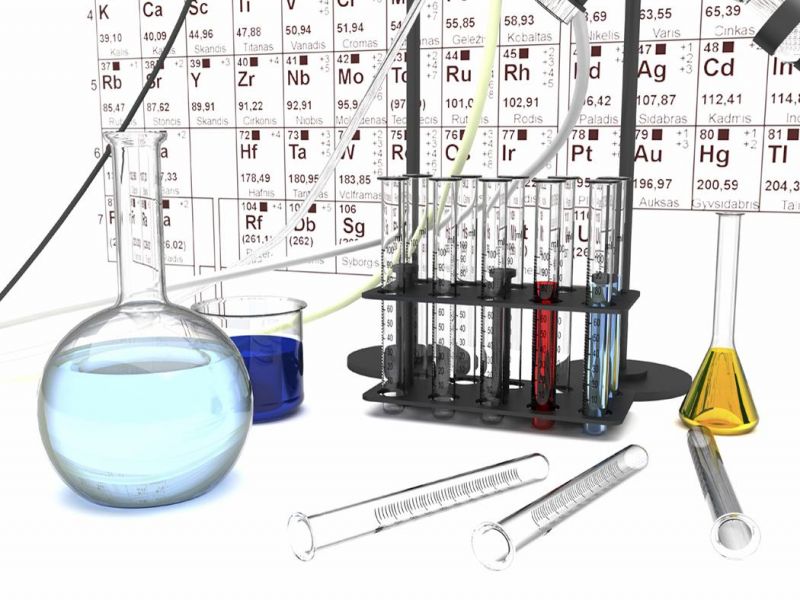 Дать определение данному типу реакций
Показать алгоритм записи о-в реакции
Продолжить формирование понятияй процессов окисления и восстановления
Дать классификацию о-в реакциям
Показать место о-в реакций в структуре
КИМ ах по подготовке кЕГЭ
Познакомить учащихся с особенностями протекания о-в реакций в различных средах
Окислительно-восстановительной является 
реакция,уравнение которой
CaCO3 → CaO  + CO2
KCIO3  + P → P2O5  +KCI
H2SO4 +BaCI2  → BaSO4 + HCI
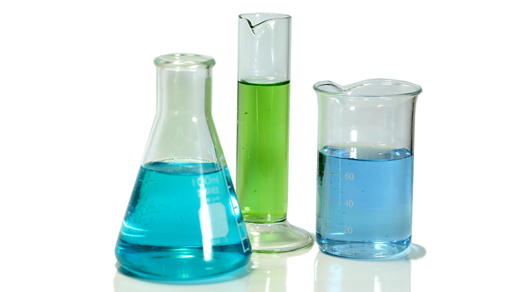 Установите соответствие между схемой реакции
 и степенью окисления восстановителя
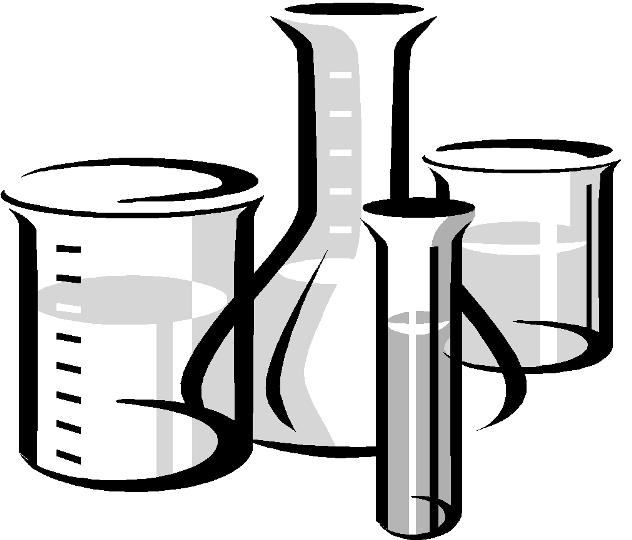 Схема реакции
Степень окисления
+
+2
0
0
+
-
+2
+
-2
-
-3
1.     +3
А) N H4CI +CuO →N2 +Cu +H2O +HCI
0
0
+
-3
2.    +2
Б) N2 +H2 → N H3
3.      -3
+2
0
-2
+4
-2
В) N O +O2 → N O2
4.     +5
+
+
+
+4
-2
-2
+5
-2
+
+3
-2
Г) N O2 +NaO H →Na N O3 +NaN O2
5.     +4
6.       0
6
2
5
3
3
5
1
3
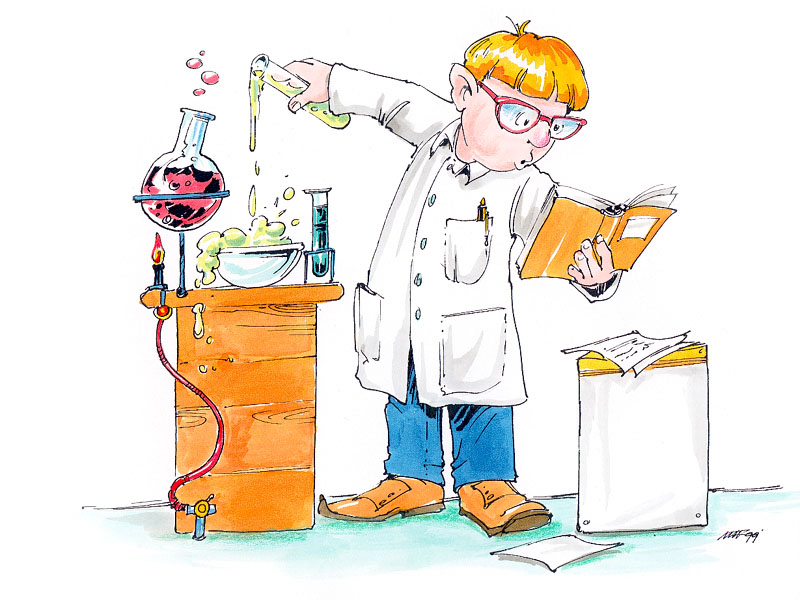 2
4
1
2
1
3
6
7
3
4
2
3
3
5
6
1
1
3
3
6
4
2
3
4
1
5
3
2
Основные правила по составлению 
Окислительно-восстановительных реакций
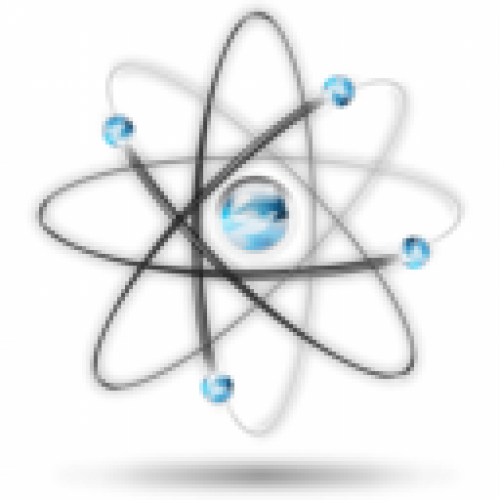 ВСО- высшая степень окисления
НСО- низшая степень окисления
ПСО- промежуточная степень окисления
ВСО совпадает группу атома. Если элемент атома проявляет
высшую степень окисления ,.тогда является только окислителем. Если элемент атома находится в  НСО , тогда является только восстановителем.                                   Например,ВСО (N)+5, НСО (N)-3.-3< ПСО (N)<+5. Если атом элемента имеет промежуточную степень окисления,то в зависимости от условий протекания химических реакций может быть и окислителем и восстановителем
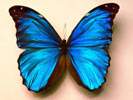 Окислители
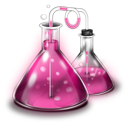 Сильные

F2, O2, O3, H2O2, Cl2
HClO, HClO3, H2SO4, HNO3
Царская водка
NO2
KMnO4, MnO2
K2Cr2O7, CrO3
 PbO2
Слабые

I2, Br2, 
SO2                       
HNO2                   
  Соединения Fe3+
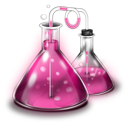 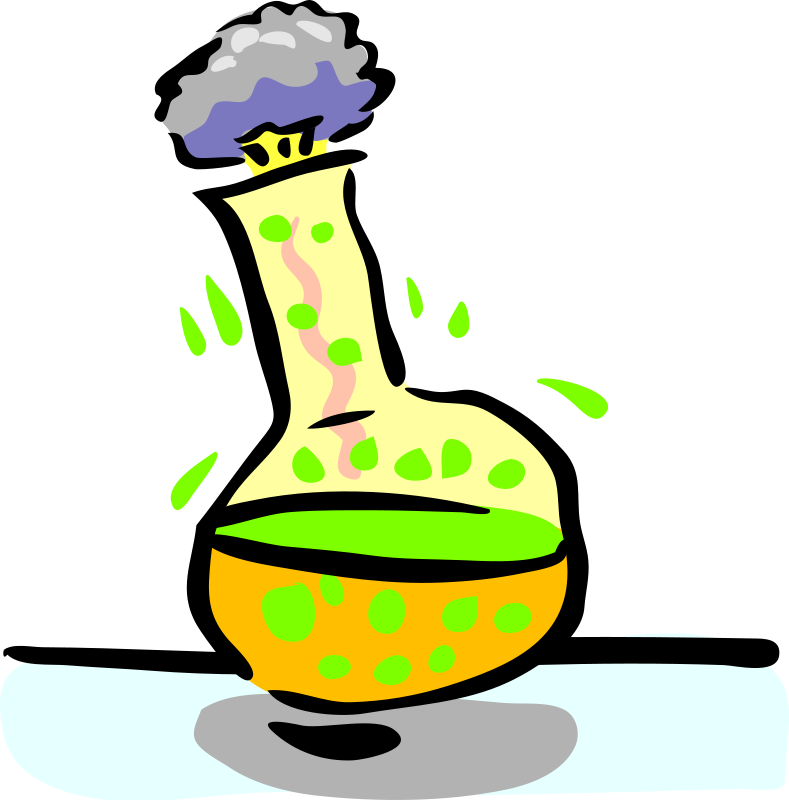 [Speaker Notes: Из простых веществ только окислителями являются фтор и кислород. Из сложных веществ только окислителями являются такие, которые содержат элемент в максимальной степени окисления (равной номеру группы) (HNO3, KMnO4). Окислителем является и анод при электролизе.]
Восстановители
Слабые
Слабые металлы(Pb, Cu, Ag, Hg)
HCl
SO2
HNO2
Альдегиды, спирты, 
муравьиная кислота, 
щавелевая кислота, глюкоза
Сильные
Щелочные металлы
Mg, Al, H2
HI и йодиды
HBr и бромиды
H2S и сульфиды
NH3, PH3, H3PO3
C, CO
 Соединения Fe2+, Cr2+
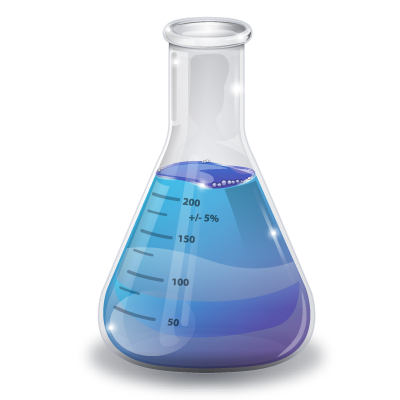 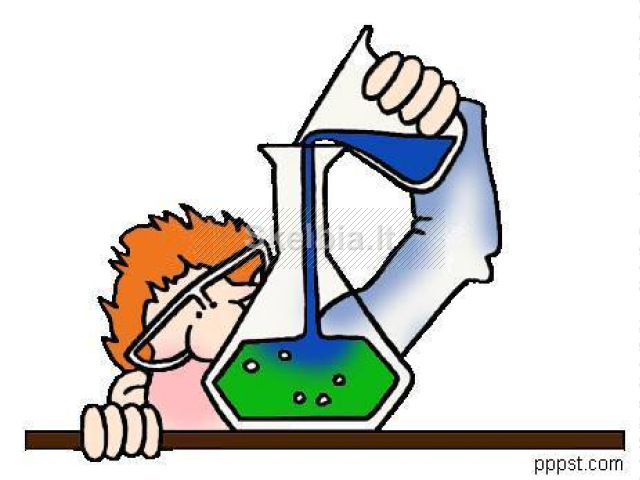 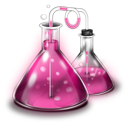 [Speaker Notes: Из простых веществ в качестве только восстановителей выступают металлы. Из сложных веществ восстановителями являются вещества, которые содержат атомы в минимальной степени окисления (NH3, H2S, HBr). Восстановителем является и катод при электролизе]
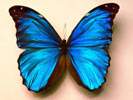 Составление окислительно-восстановительных реакций
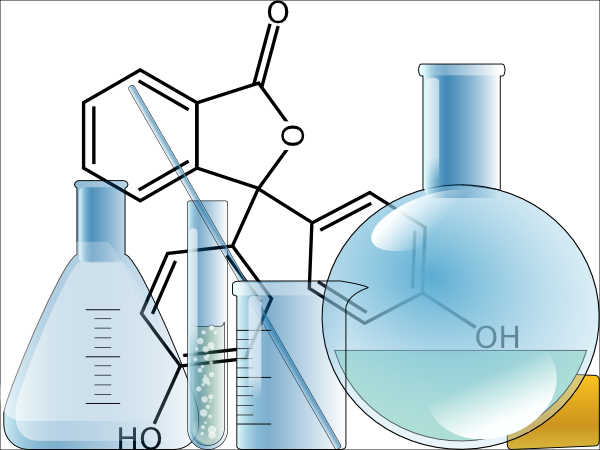 Методом ионно-электронного 
баланса
(метод полуреакций)
Методом  электронного
баланса
KMnO4-
Кислая среда (Н+)
Mn2+   (бессветный р-р)
Нейтральная среда (Н2О)
MnO2 (бурый осадок)
Щелочная среда (ОН-)
MnO42- (зелёный р-р)
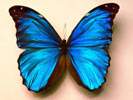 Влияние условий среды на изменение степеней окисления химических элементов
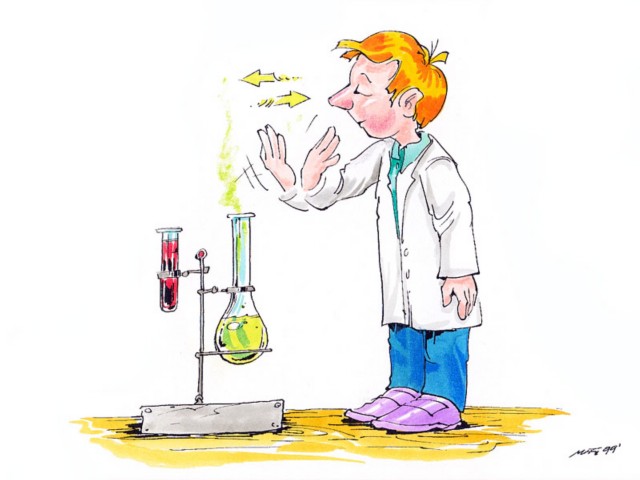 Восстановление перманганата калия в кислой среде
MnSO4 + I2 + K2SO4 + H2O
+7
-1
+6
+6
+2
0
KMnO4 + KI + H2SO4            

   Mn+7 + 5e-          Mn+2    2     пр. восстан-я    окислитель 
   
   
2I-1     - 2e-            I20        5     пр. окисления    восстановитель

Молекулярное уравнение:
KMnO4 +    KI +  H2SO4 =  MnSO4 +   I2+   K2SO4+   H2O
2
10
8
2
5
6
8
Восстановление перманганата калия в    нейтральной среде
KMnO4 + K2SO3 + H2O              

Mn+7 + 3e-                 Mn+4   2  пр.восстановления окислитель     

S+4 – 2e-                       S+6        3   пр. окисления       восстановитель

   Молекулярное уравнение:
  KMnO4 +   K2SO3 +  H2O =   K2SO4 +  MnO2 +   KOH
MnO2 + K2SO4 + KOH
+4
+6
+7
+4
3
3
2
2
2
Восстановление перманганата калия в щелочной среде
+4
+7
+6
+6
K2MnO4 + K2SO4 +H2O
KMnO4 + K2SO3 + KOH

 Mn+7 +1e-               Mn+6  2  пр.восстон-я        окислитель 

S+4 -2e-               S+6        1  пр.окисления   восстановитель
 Молекулярное уравнение:
  KMnO4 + K2SO3 +  KOH =  K2MnO4 + K2SO4 + H2O
2
2
Cr2O72-
Кислая среда (Н+)
Cr3+ (сини-зеленый р-р)
Нейтральная среда (Н2О)
Cr(OH)3 (желто-зеленый осадок)
Нейтральная среда(ОН-)
CrO2- ,CrO33-(светло-зеленый р-р)
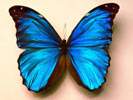 Влияние условий среды на степеней окисления химических элементов
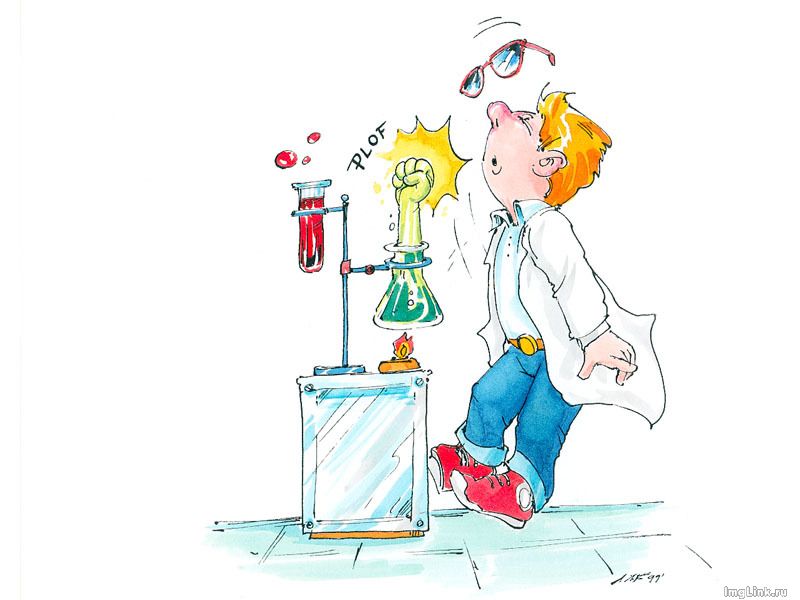 Восстановление дихромата калия в кислой среде
Fe2(SO4)3 + K2SO4 + Cr2(SO4)3 + H2O
+6
+2
+3
+3
K2Cr2O7 + FeSO4 +H2SO4            

2Cr+6 + 6e              Cr+32 1   пр.восстановления   окислитель  

Fe+2     -1e              Fe+3  6    пр.окисления            восстановитель 
 Молекулярное уравнение:
K2Cr2O7+   FeSO4+  H2SO4 →   Fe2(SO4)3 +K2SO4+Cr2(SO4)3+   H2O
6
7
3
7
Хром в щелочной среде окисляется
K2CrO4 + KBr + H2O
+3
0
-1
+6
KCr O2  + Br2  +KOH            

Cr+3  -3e            Cr+6  2    пр.окисления            восстановитель
Br02  +2e            2Br-   3     пр.восстановления    окислитель      

 Молекулярное уравнение:
KCrO2  +    Br2 +   KOH →    K2CrO4 +   KBr+    H2O
3
2
6
2
8
4
Восстановление хромата калия в нейтральной среде
Cr(OH)3  +S  +KOH
+6
-2
+3
0
K 2CrO4  +H2S  +H2O            

Cr+6 +3e          Cr+3      2  пр.восстановления    окислитель
S-2     -2e           S0       3   пр.окисления             восстановитель
 Молекулярное уравнение:
 K2CrO4  +   H2S  +   H2O  →   Cr(OH)3  +   S +    KOH
2
3
2
2
2
4
Кислородные кислоты галогенов и их соли восстанавливаются до галогеноводородов или галогенидов металлов
K2MnO4 + KCI +H2O
+5
+4
+6
--1
KCIO3 +KOH +MnO2             

CI+5   +6e             CI-   1  пр.восстановления     окислитель  
Mn+4 -2e             Mn+  3  пр. окисления             восстановитель

Молекулярное уравнение:
KCIO3 +   KOH+   MnO2 →   K2MnO4 + KCI +    H2O
6
3
3
3
Галогенид – ионы (CI-,Br-,I-) всегда являются только восстановителями и окисляются до галогенов
Br2 +SO2 + H2O
-1
+6
0
+4
HBr+H2SO4
2Br- -2e             Br02    пр.окисления            восстановитель
S+6    +2e            S+4     пр.восстановления    окислитель 
Молекулярное уравнение:

  HBr +H2SO4 → Br2 +SO2+   H2O
2
2
H2O2   (пероксид водорода)- сильный окислитель
PbS  + H2O2  → PbSO4  +H2O
-2
-2
-1
+6
S-2   -8e            S+6    1   пр.окисление  восстановитель
O2-1 +2e           2O-2 4   пр.восст-е             окислитель
Молекулярное уравнение:
PbS  +  H2O2  → PbSO4+  H2O
4
4
H2O2   (перекись водорода)- восстановитель
+7
-1
+2
0
KMn O4  +H2O2  +H2SO4 → Mn  SO4 +K2SO4   +O 2   + H2O
Mn+7  +5e              Mn+2   2    пр.восстановления      окислитель
2O-1    -2e               O02        5  пр.окисления             восстановитель
Молекулярное уравнение:
KMnO4  +  H2O2  +   H2SO4  →   MnSO4 +K2SO4 +  O2 +  H2O
2
5
5
2
3
2
Окисление органических веществ
-10
+
(C8)H10+KMnO4+H2SO4
+7
(C7) H6O2 +C O2+K2SO4+Mn SO4 +H2O
-2
-2
+
+4
+2
Mn+7    +5e            Mn+2               12  пр.восст-я        окислитель
(8C)-10  -12e           (7C)-2 +C+4  5   пр.окисления восстановитель
Молекулярное уравнение:
C6H5CH2CH3+  KMnO4+   H2SO4
5
12
18
C6H5COOH+  CO2+  K2SO4+   MnSO4+  H2O
12
5
5
6
3
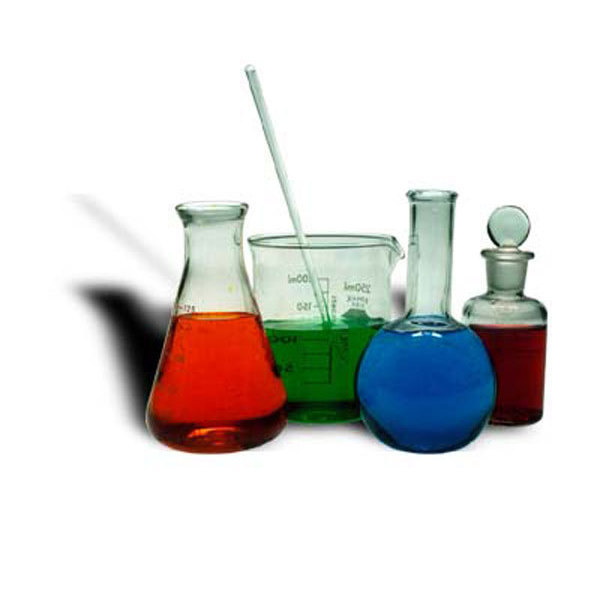 Задание для самостоятельной работы
C2H5OH +K2Cr2O7 + H2SO4 → ?
Домашняя работа
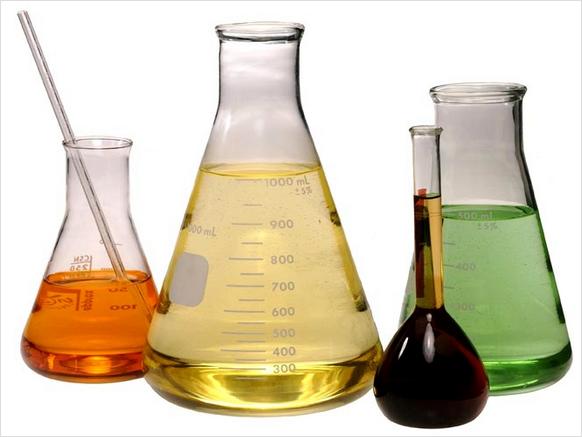 Cr2O3  + KNO3 + KOH → ?